Guerra, crisis agraria y alimentaria en el Perú
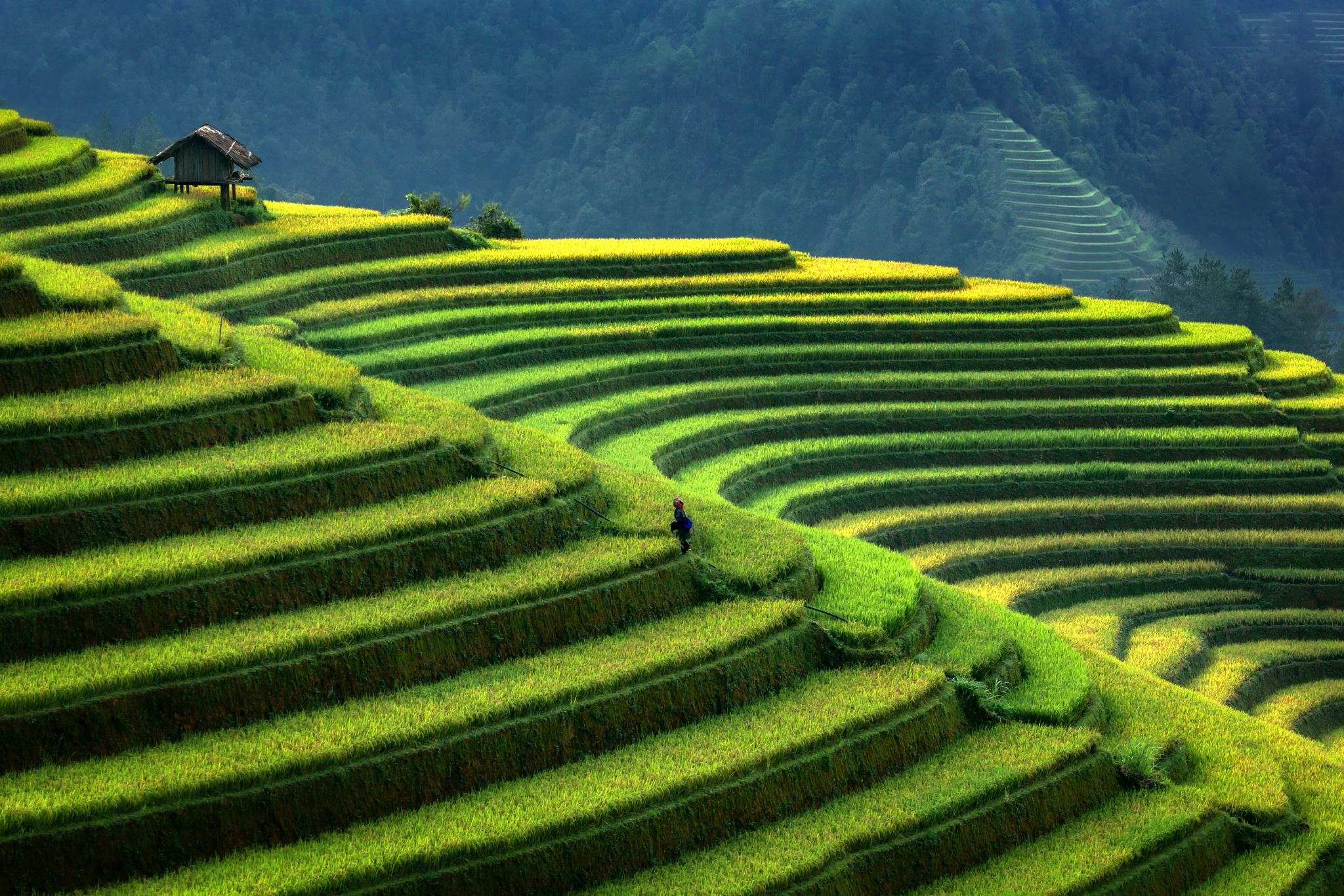 Eduardo Zegarra
Investigador Principal de GRADE

04 de Agosto 2022
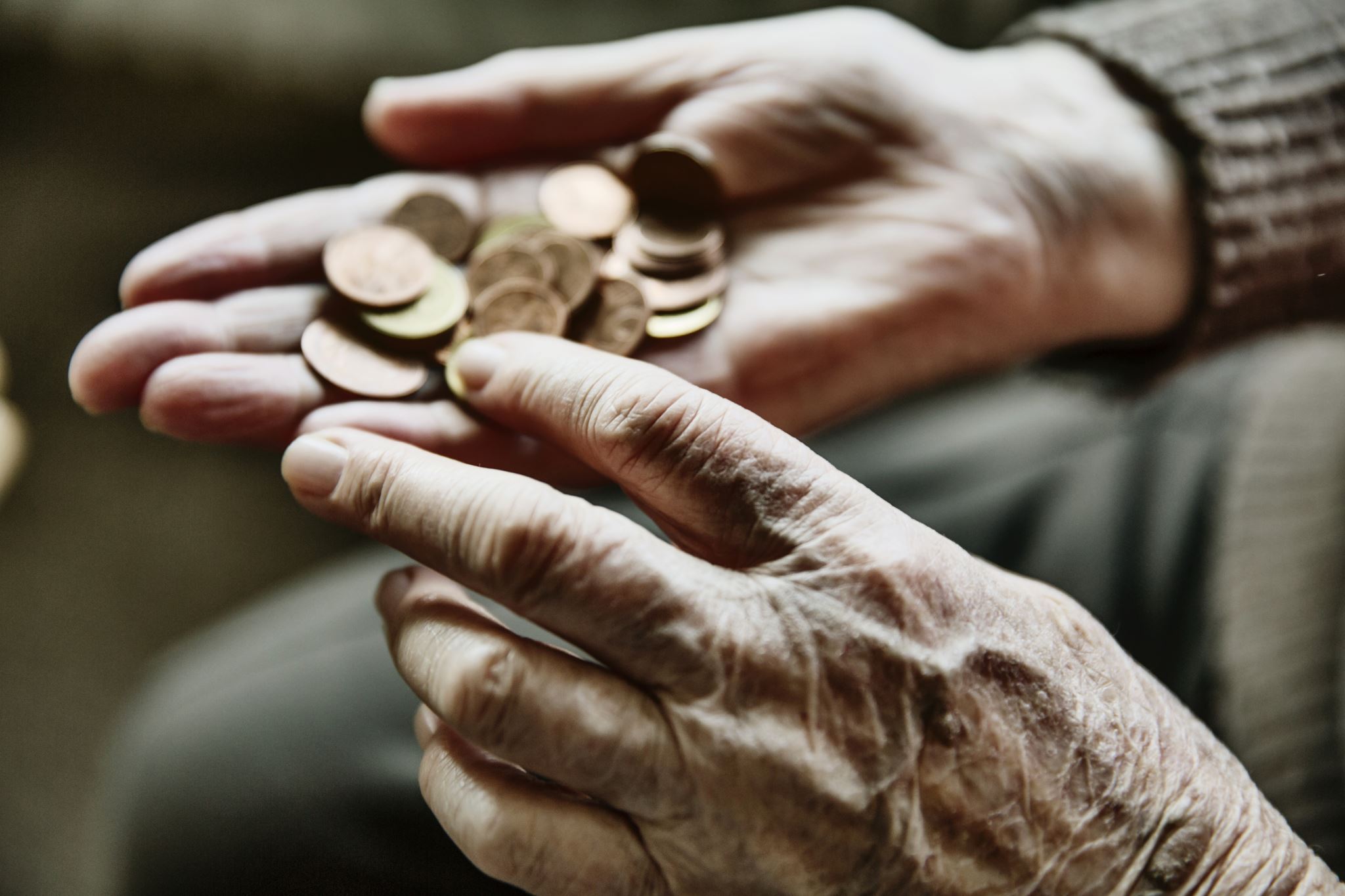 La crisis “coyuntural”
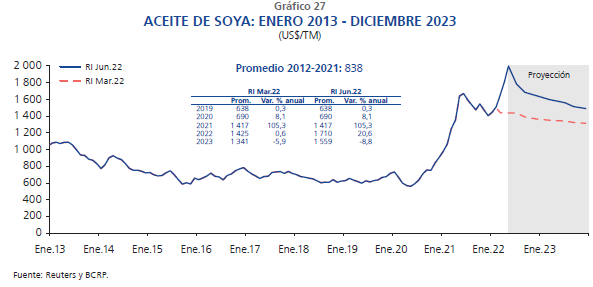 El origen externo de la crisis de precios de alimentos
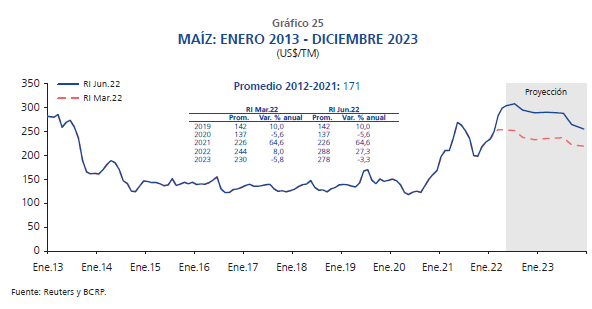 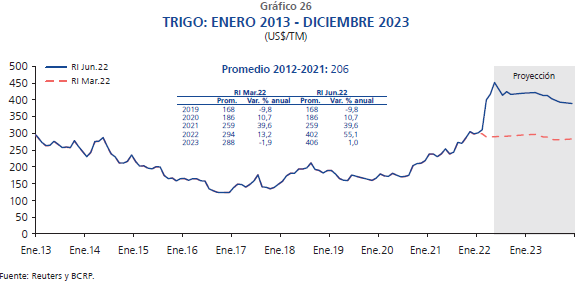 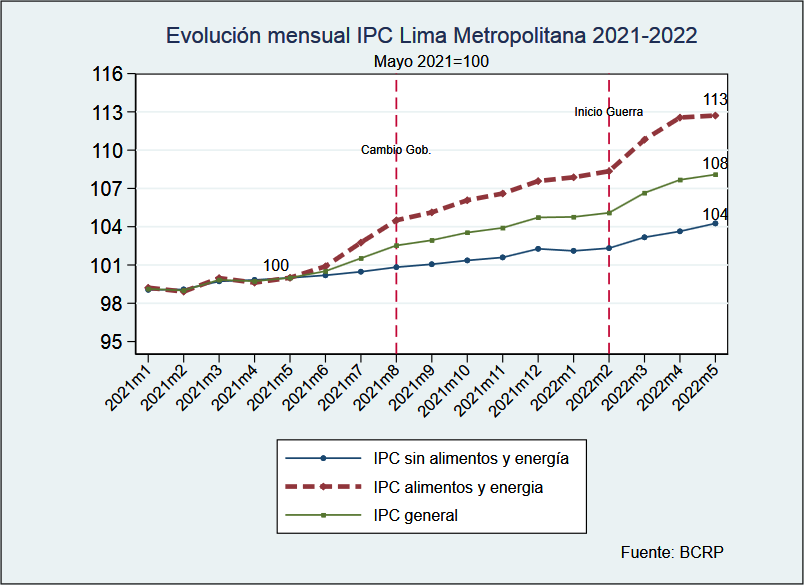 Fuerte impacto en la inflación de alimentos (y combustibles)….
Situación agravada por la crisis de fertilizantes (y otros insumos agropecuarios)…
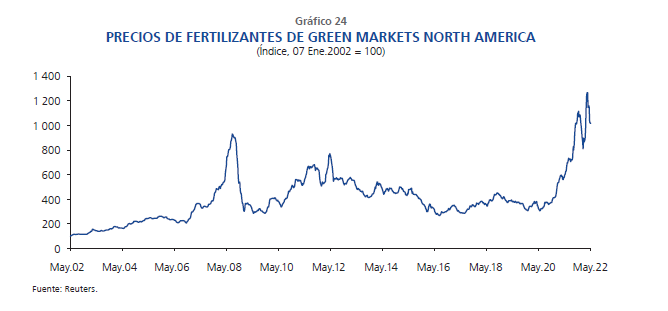 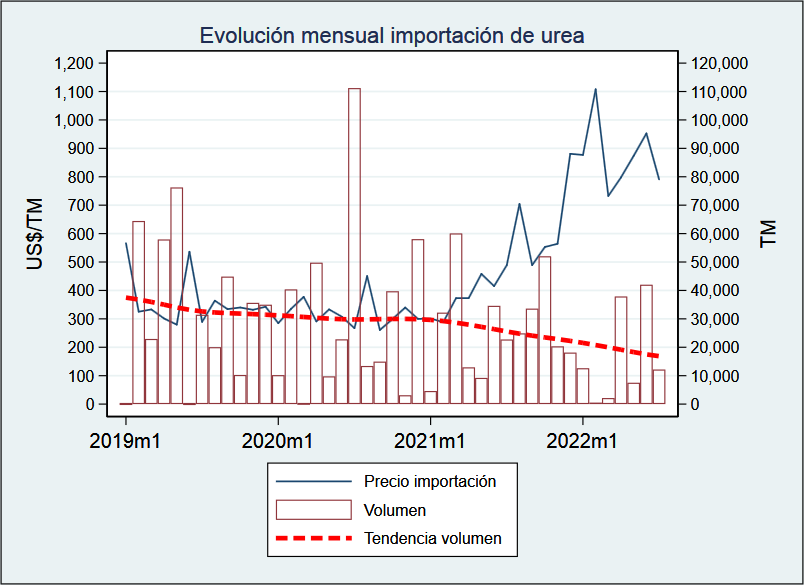 Importación de urea (altos precios…)
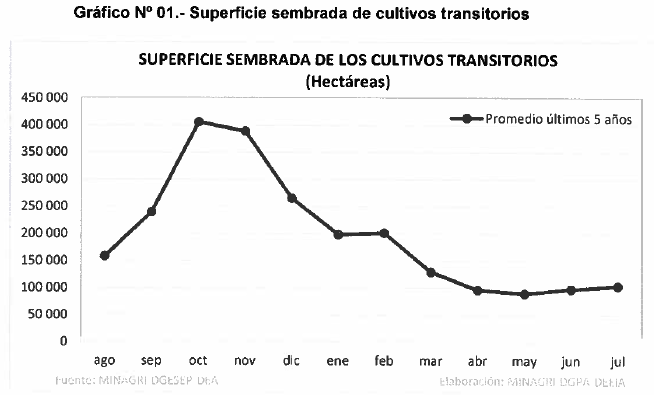 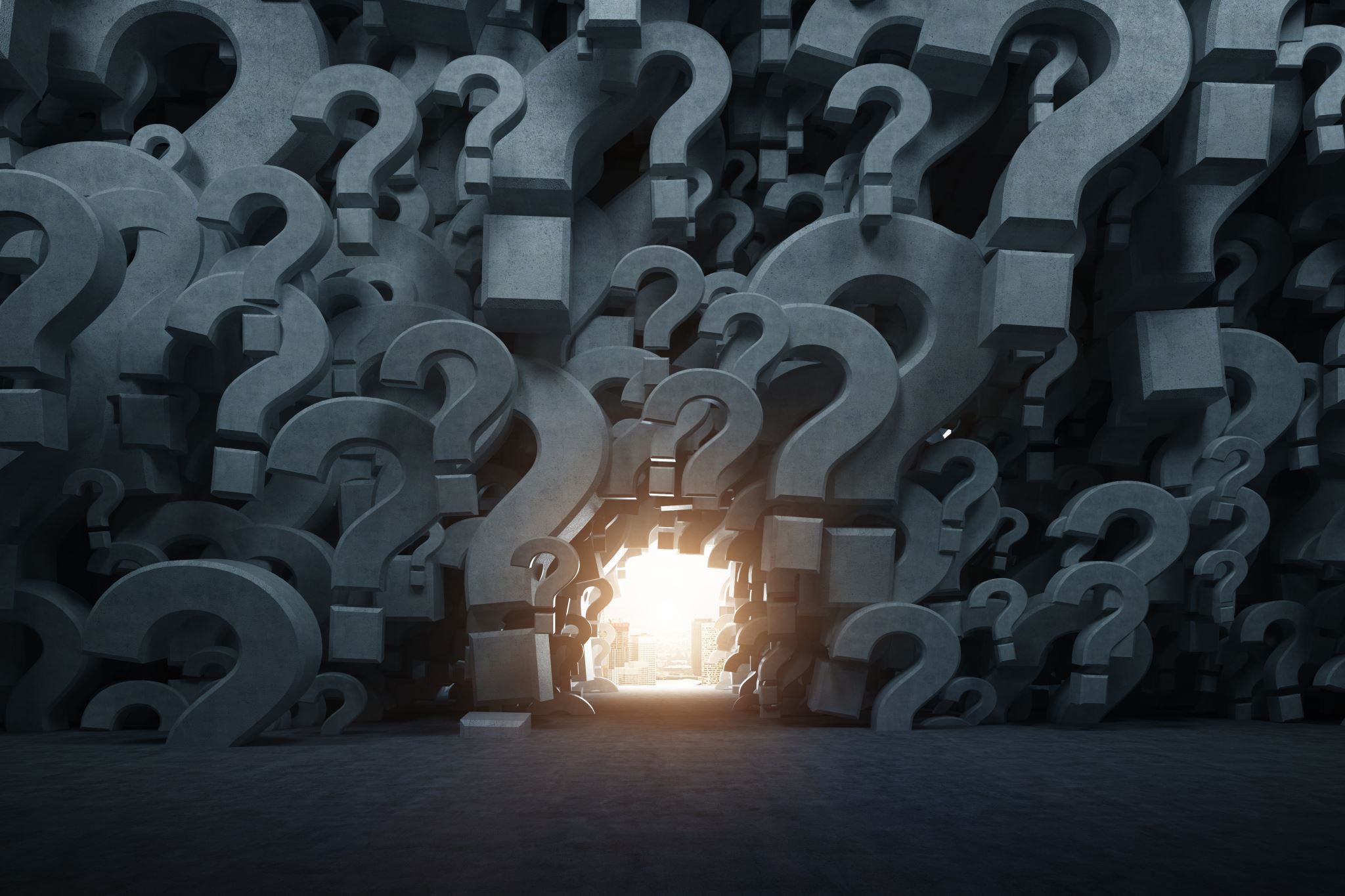 Comercio agrícola y (sub) desarrollo agrario
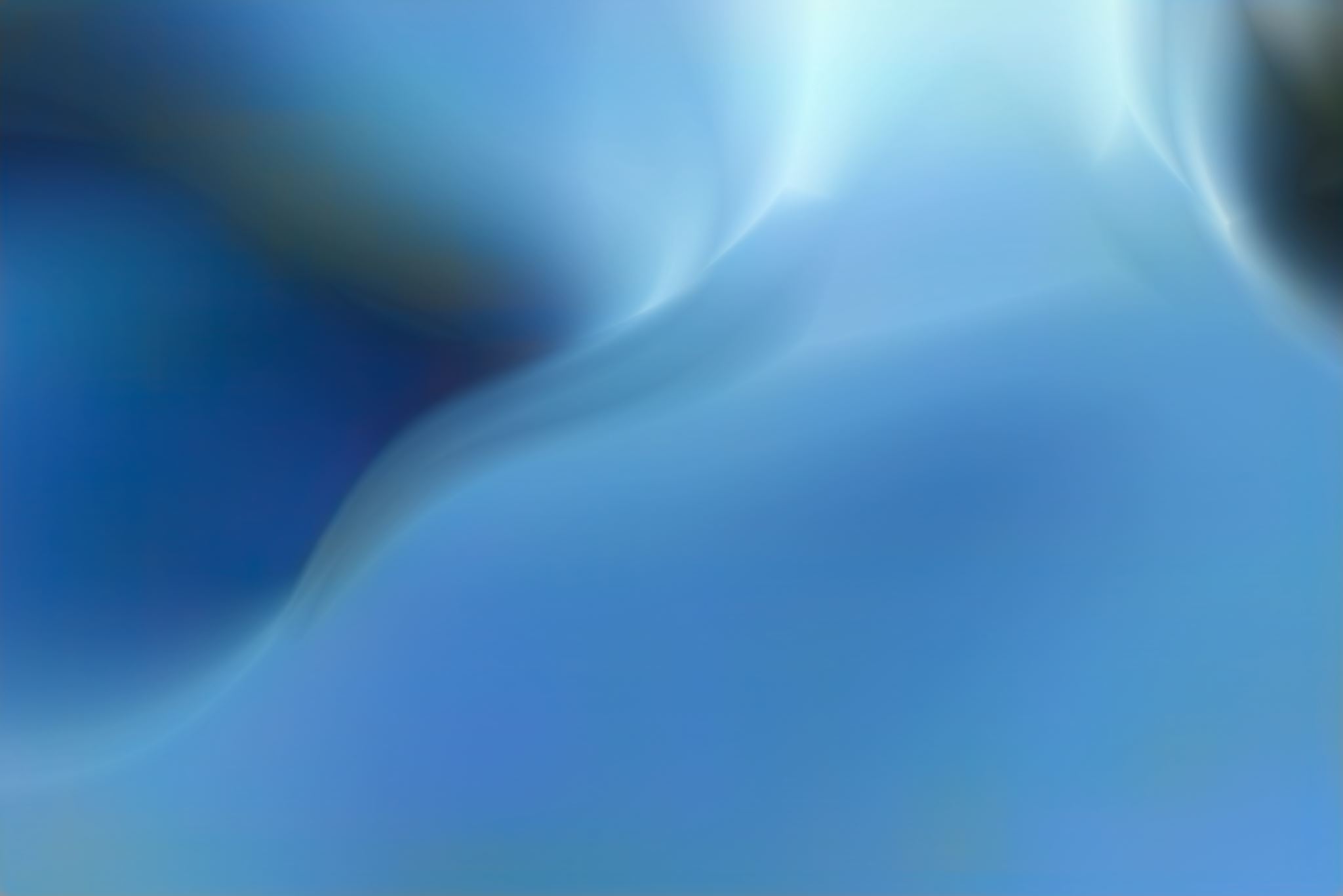 Política agraria y libre comercio con distorsiones
Resultado 1: evolución desigual del comercio
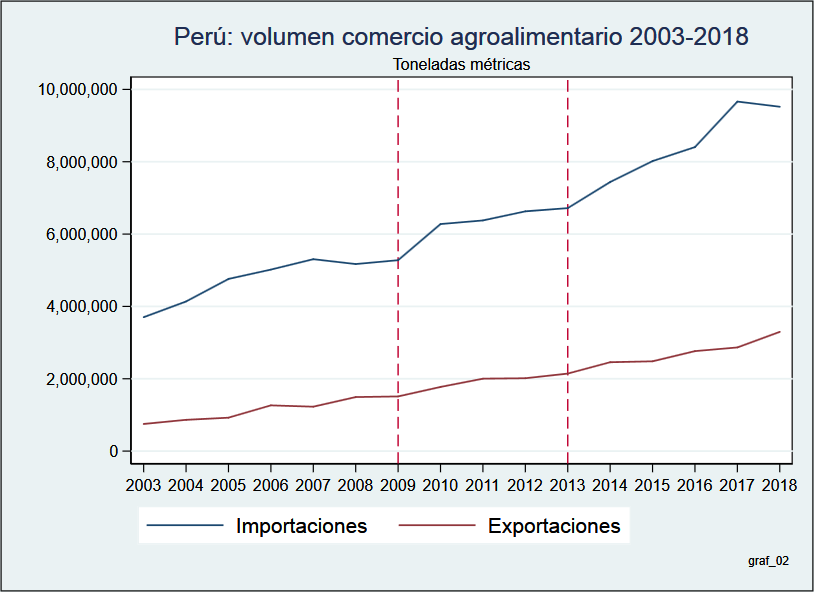 Resultado 2: dependencia alimentaria
Fuente: SUNAT
Resultado 2: dependencia alimentaria
Fuentes: SUNAT/COMTRADE/INEI
Precario sistema agro-alimentario
SUPERMECADOS
INTERMEDIARIOS
CONSUMIDORES
Recursos
Insumos
Tecnología
PRODUCTORES
MERCADO EXTERNO
MERCADOS LOCALES
PROCESADORES
Hacia políticas de desarrollo agrario y seguridad alimentaria…
Objetivo  Incrementar ingresos y capitalizar a la población rural con mejores estrategias productivas, ambientales y sociales
Mayor protección de la agricultura familiar frente a importación de alimentos subsidiados y con dumping
Regulación de acceso a tierras y agua que eviten latifundios y minifundios.
Planificación y zonificación económica-ecológica a nivel regional/local para uso sostenible del territorio y sus recursos.
Regulación de intereses industriales que manipulan y distorsionan hábitos alimentarios.
Desarrollo de formas asociativas y cooperativas para el acceso a crédito, asistencia técnica y tecnología.
Políticas de acceso libre y amplio a conocimientos y recursos tecnológicos
Agroecología y biodiversidad como eje del desarrollo agrario
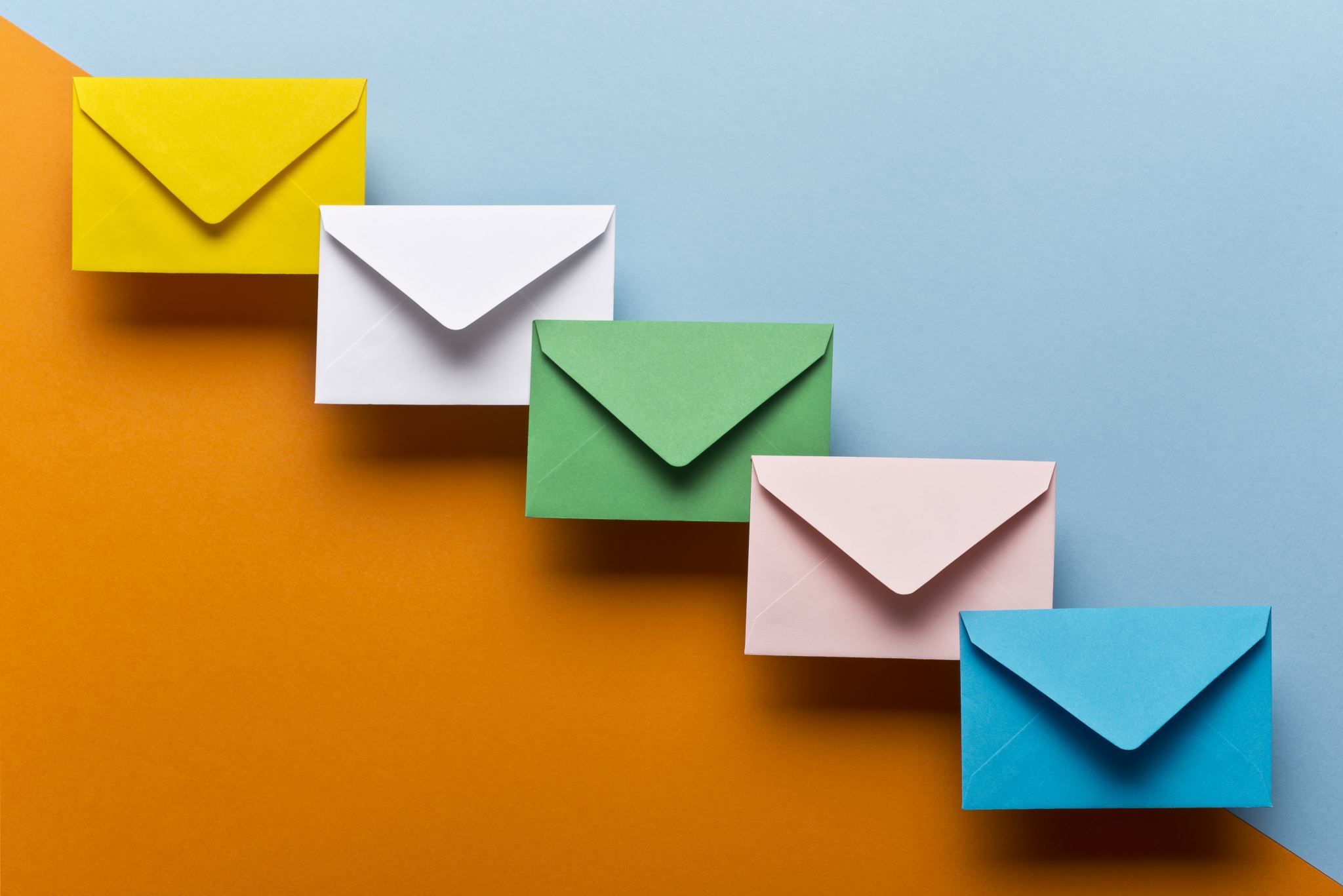 Muchas gracias…
ezegarra@grade.org.pe